NOVAAVolunteer Management 301: Achieving Excellence!
Jim Laden
VP of Leadership and Talent
FoodCorps 
j_laden@yahoo.com

March 15, 2018
Who 
is in the 
Room?
Think about an volunteer program that you have led, observed or participated in that achieved excellence in your opinion.

What were the characteristics of the program that resulted in the excellence?
Realizing the Mission
Meeting the Needs of Clients
Innovation
Excellent Use of Resources
Great Management
Volunteer Satisfaction
Staff Satisfaction
Organizational Development
Program or Project Planning
How will volunteers be involved?
What are the advantages of volunteers having roles?
How much agreement do you have among staff and
     volunteer leaders?
How well does the plan reflect volunteer motivation and skills?
How do you close the gaps in motivation and skills?
How will you evaluate outcomes and make adjustments to meet the goals?
Case Study
An citywide organization that has built a stellar reputation for planting trees to restore urban tree cover has decided to expand through a program that builds vegetable gardens in people’s backyards and educates families about producing their own food.

Identify volunteer roles in the new program
Identify advantages of engaging volunteers in this program
Point - Counterpoint
Ideas Need Thorough Vetting
Multiple Perspectives are Important
Success Requires Support
Not Asking Could Create Trouble
Other Conclusions?
It’s Movie Time!
Digging into…
Mastery
Autonomy
Purpose
Developing Volunteers
Johari Window
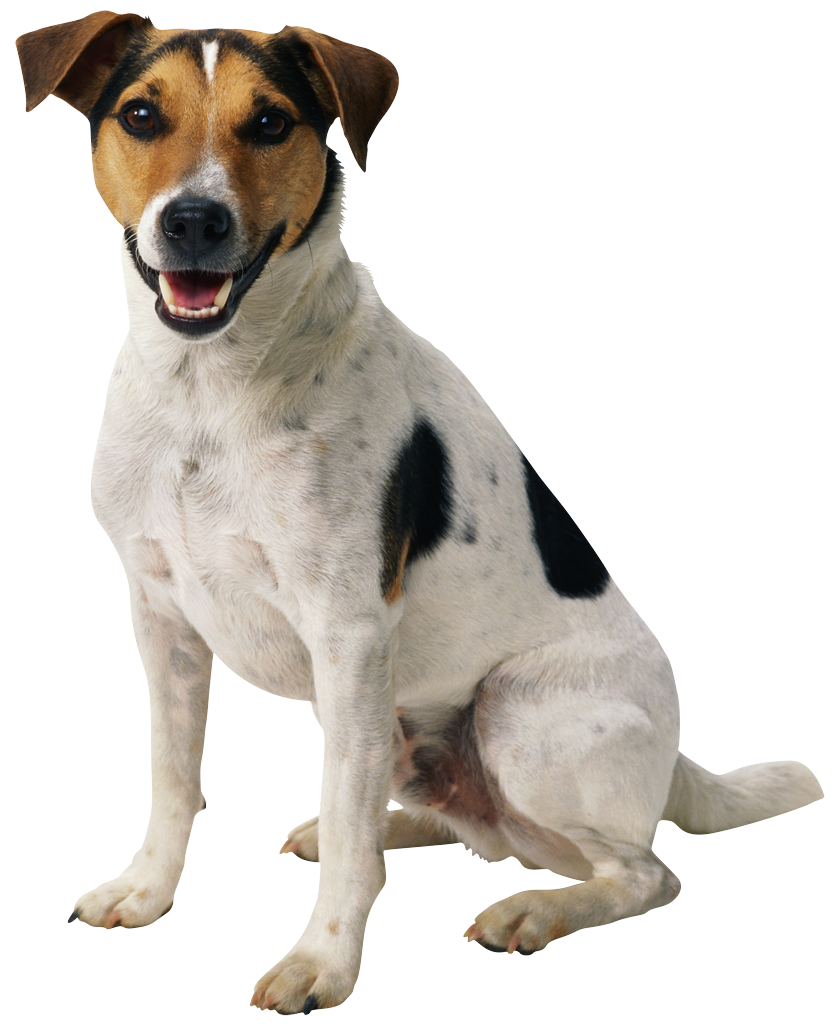 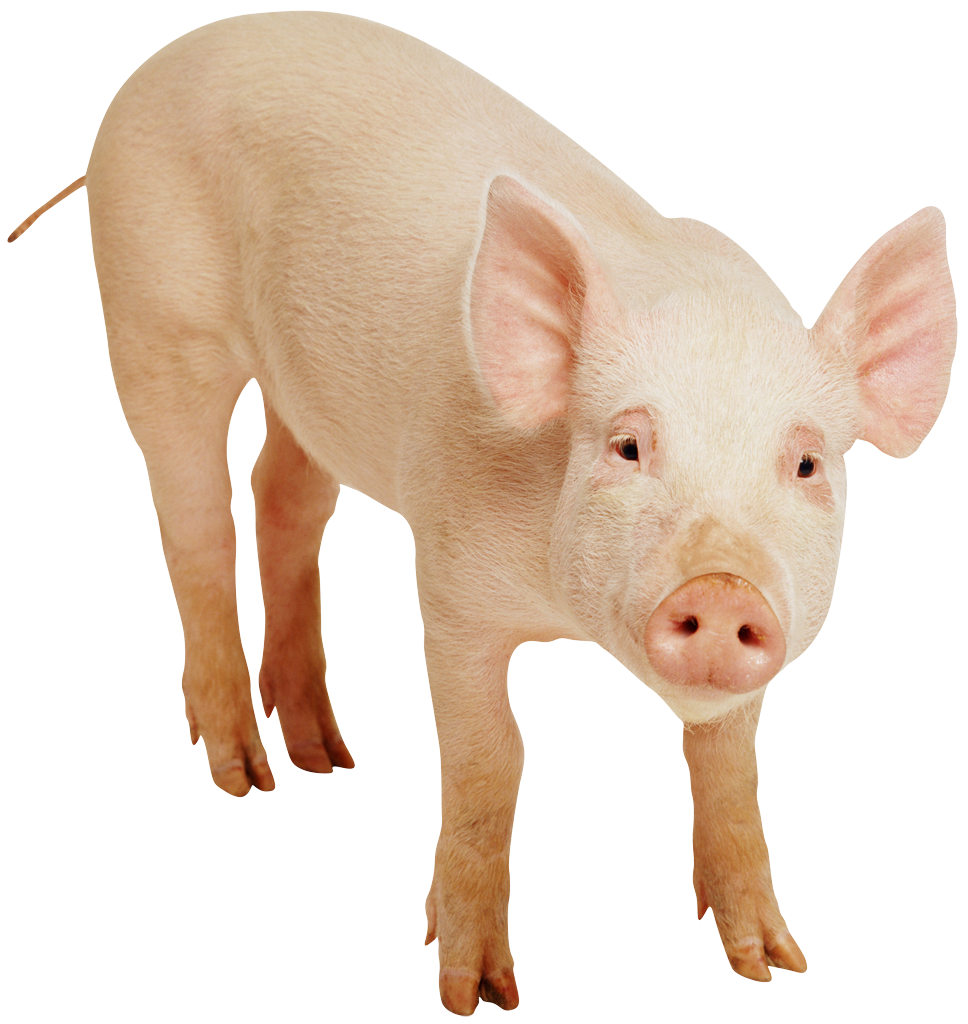 Channeling 
Your 
Spirit Animal
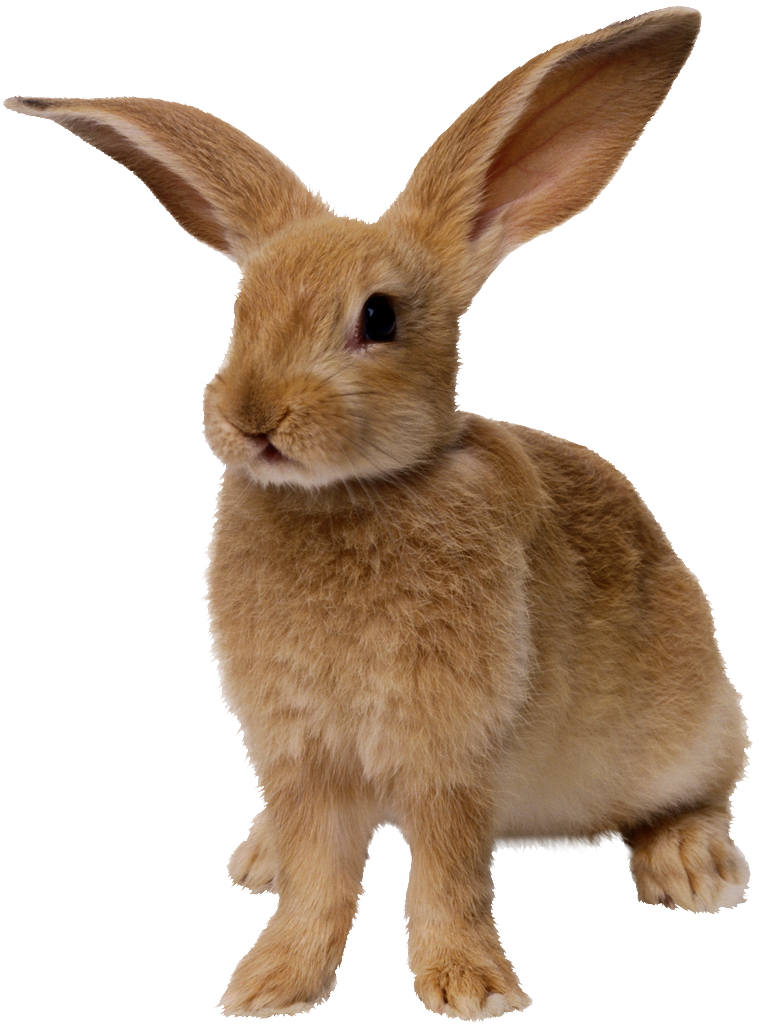 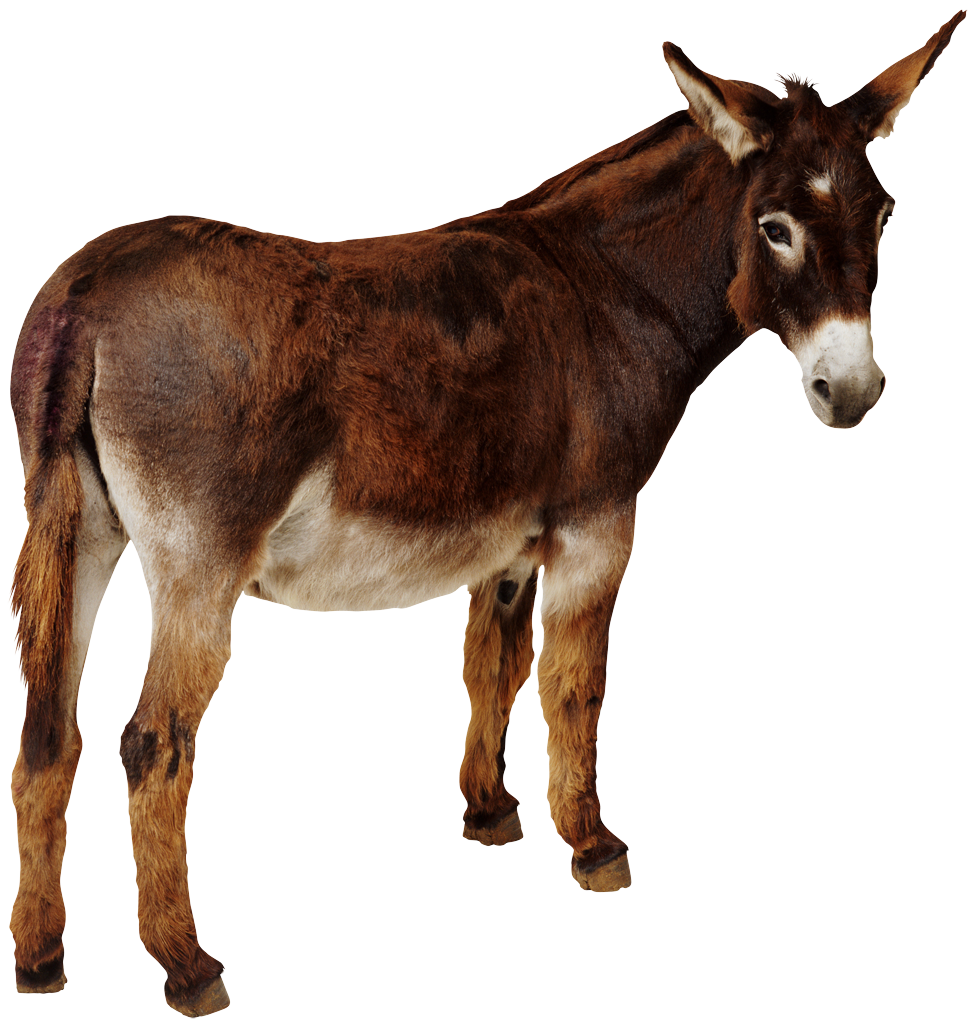 Giving FeedbackDescribe ObservationsGet SpecificBalance the + and ΔFocus on 1-3 ThingsBe TimelyMake it ActionableConsider FeelingsSpeak GenuinelyBest when it follows self-assessment
Receiving Feedback

Assume Good Intent
Listen
Clarify to Understand
Identify Own Reactions
Breathe
Acknowledge Validity
Take Needed Time
Thank the Person

Best when it follows self-assessment
Methods of Evaluation
A Manager Madefor Excellence
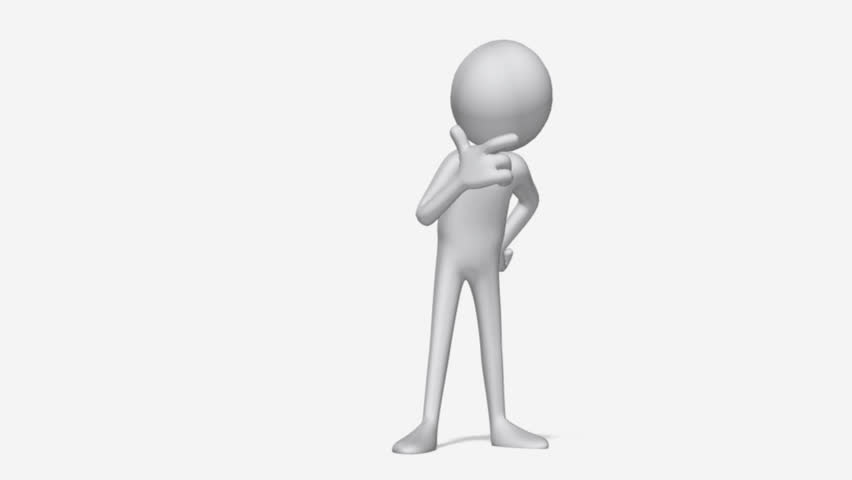 QuestionsandComments